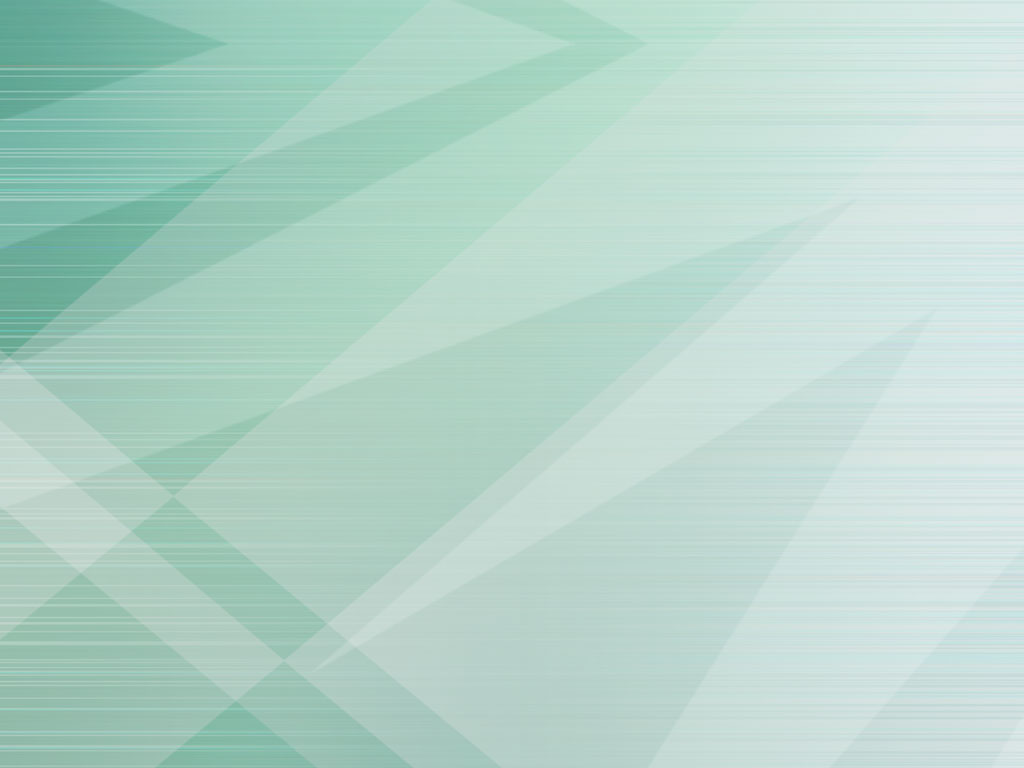 Математическая сказка о   Колобке.
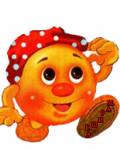 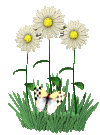 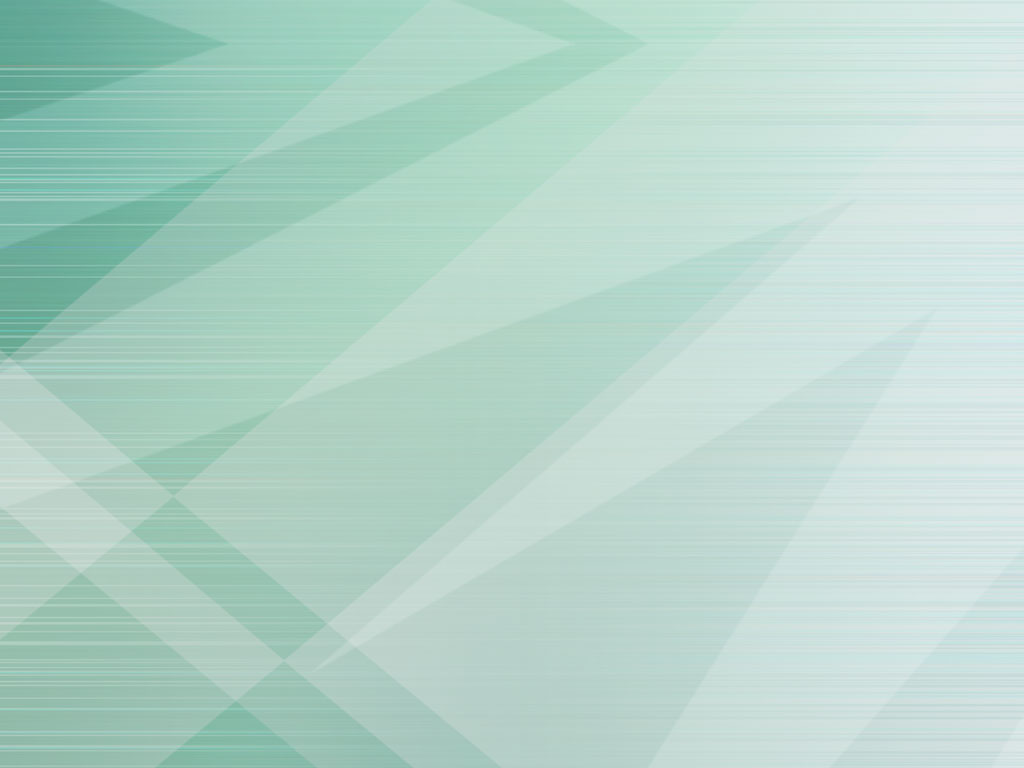 Жили-были дед да баба. Испекла баба колобка и положила на окно остужаться.
А Колобок полежал-полежал на окошке и начал решать примеры и задачу.
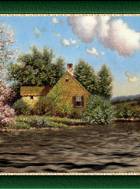 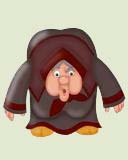 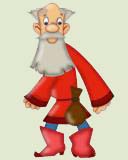 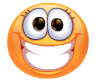 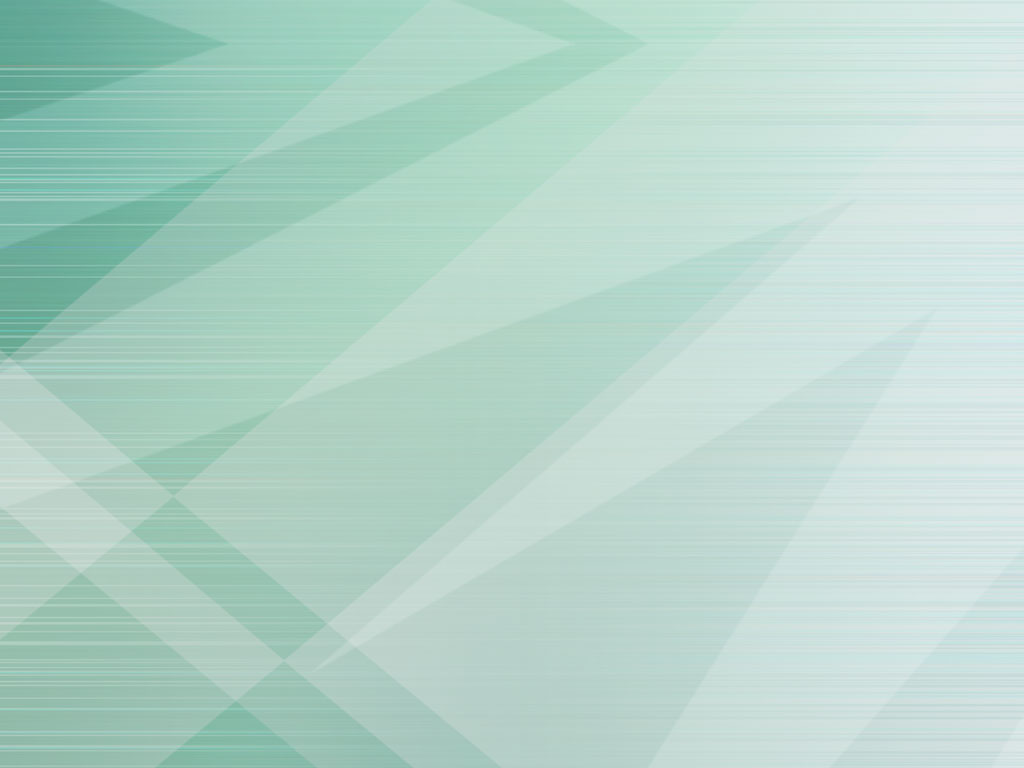 10-        = 7
         - 2= 5
3+ 6 =
7 – 2 = 
9- 2-        =5
      +2+2=6
1
3
5
7
2
9
2
Малыш съел 2 плюшки,  а Карлсон-  на 5 плюшек больше. 
Сколько плюшек съел Карлсон?
2
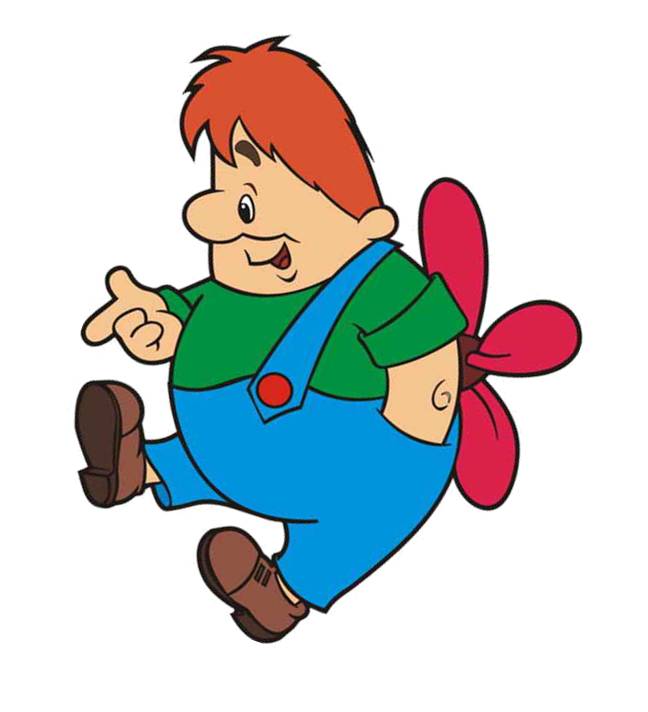 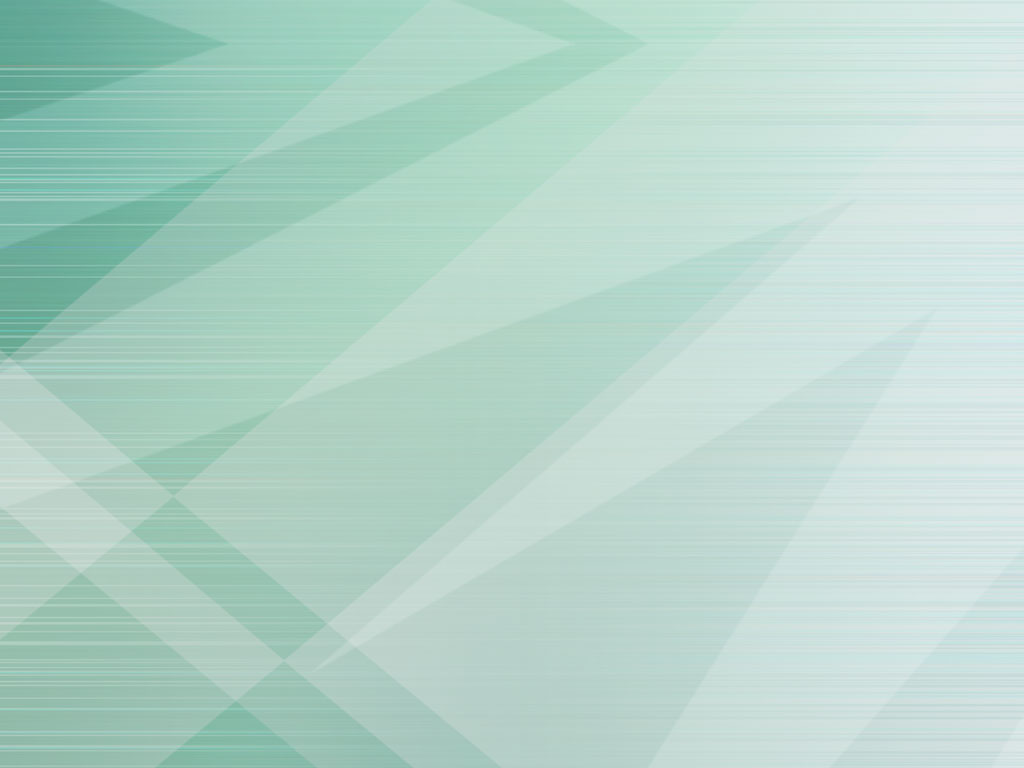 Надоело ему лежать, спрыгнул с окна и покатился по страницам нашего учебника математики.
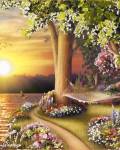 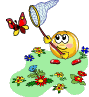 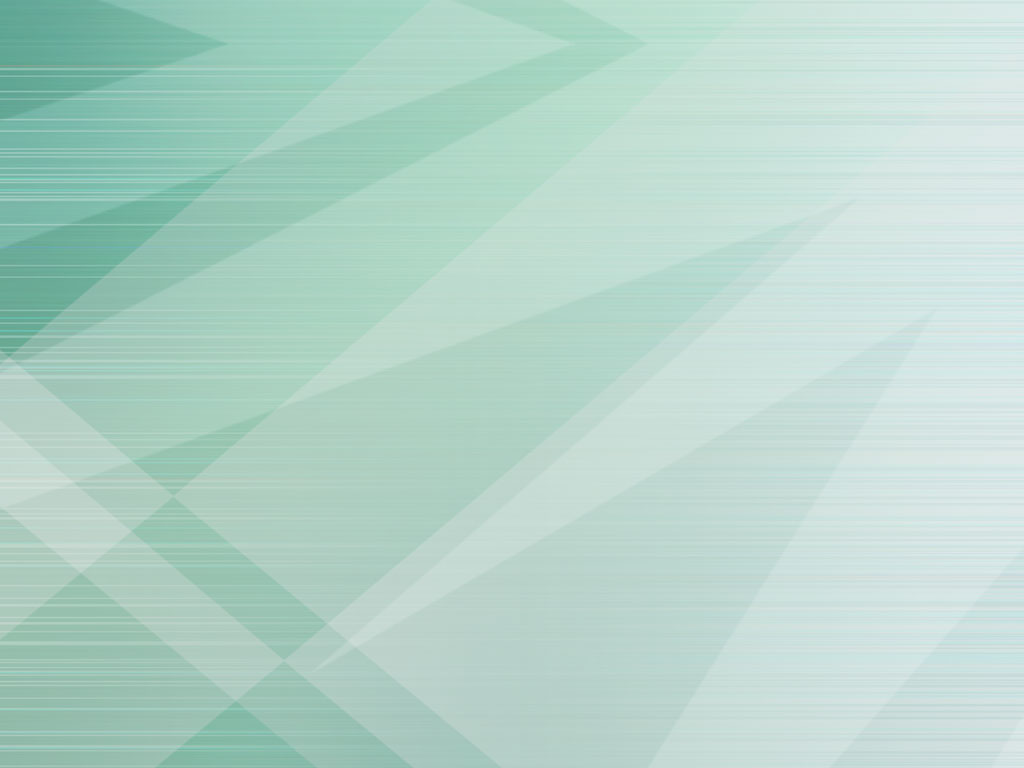 Прочитал задачу на стр.114 и растерялся…
Задача № 1
Сначала в хор записались 10 учеников первого класса, а потом их стало на 3 меньше. Сколько учеников первого класса теперь в хоре?
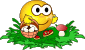 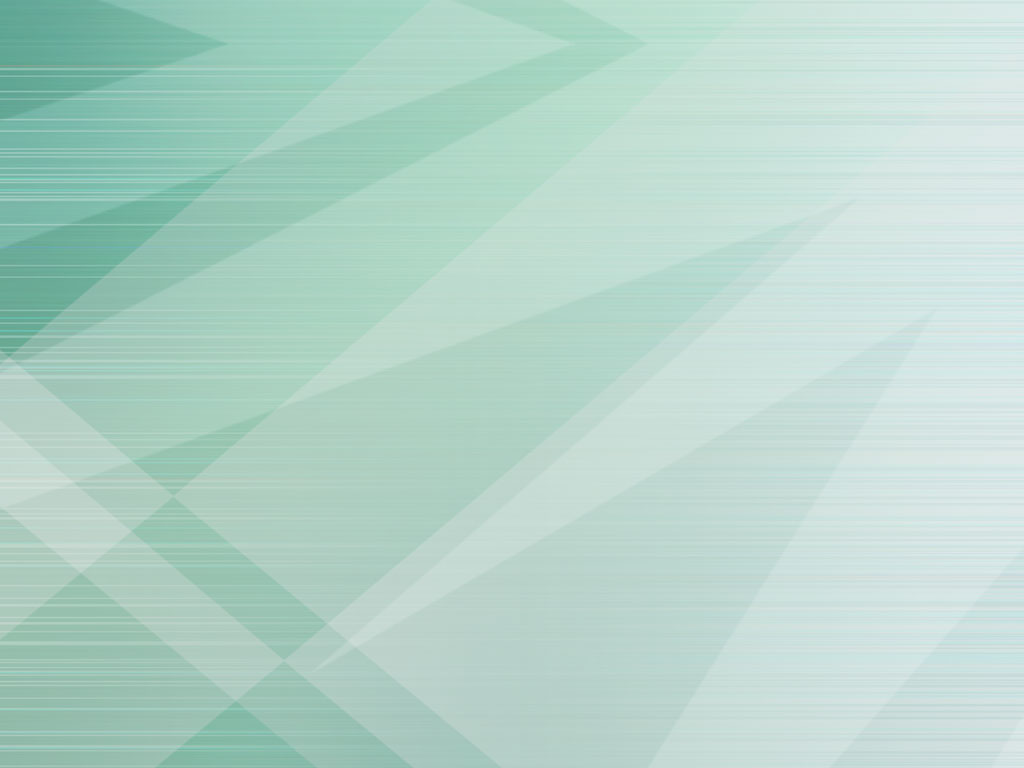 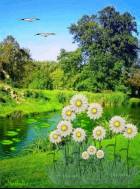 Катился  Колобок, катился,
докатился до ручья 
Нерешенных примеров.
Задумался Колобок: 
«Как перебраться через ручей?
Давайте построим для него кораблик.
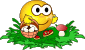 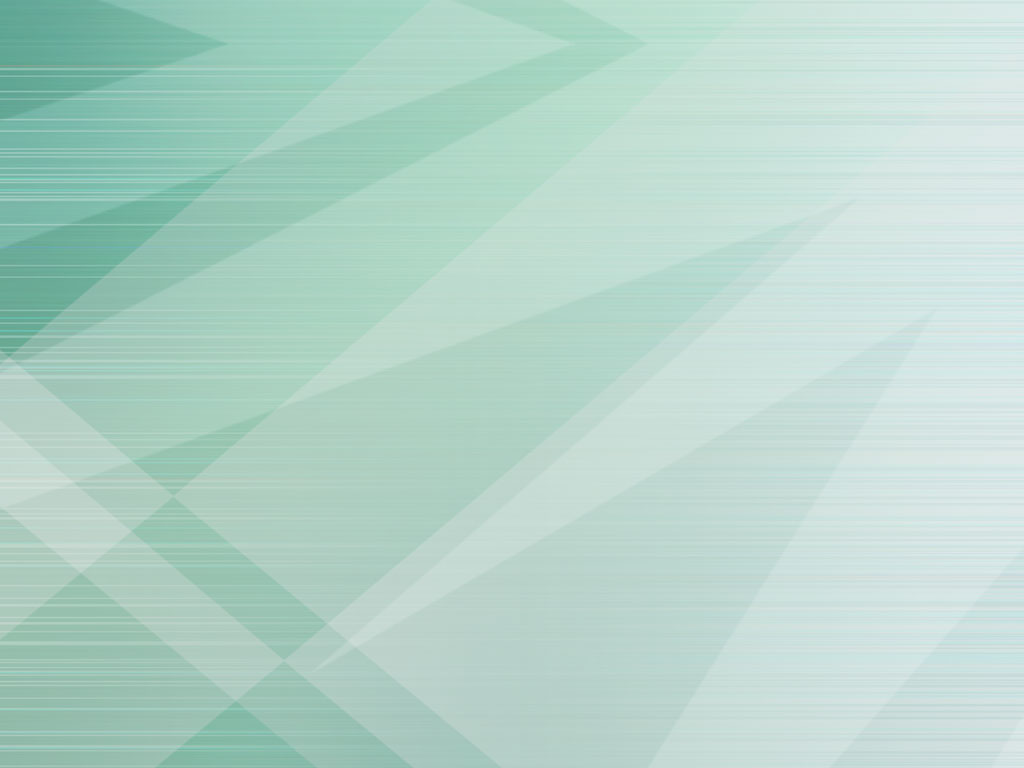 Из каких фигур построим корабль?
10
3
7
11
4
2
6
5
9
1
8
Ответ: 3,4,5,6,7,9,11
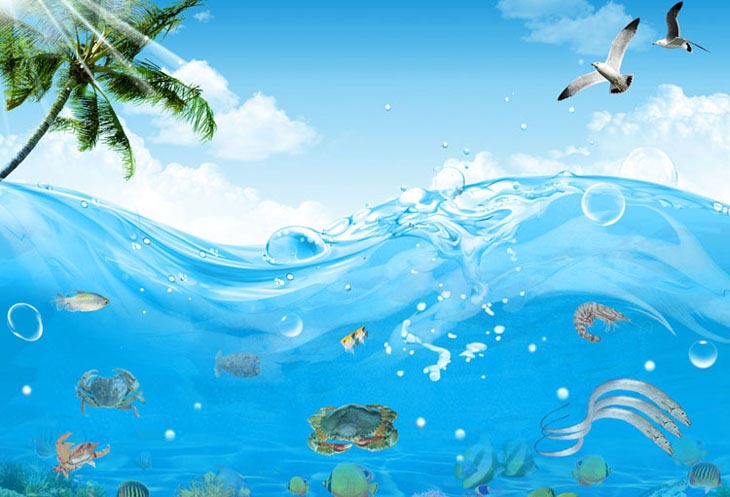 Закатился Колобок на кораблик и поплыл.
Вокруг него много примеров. И начал он думать , как их решить.
10-6=
10-7=
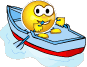 10-5=
10-5=
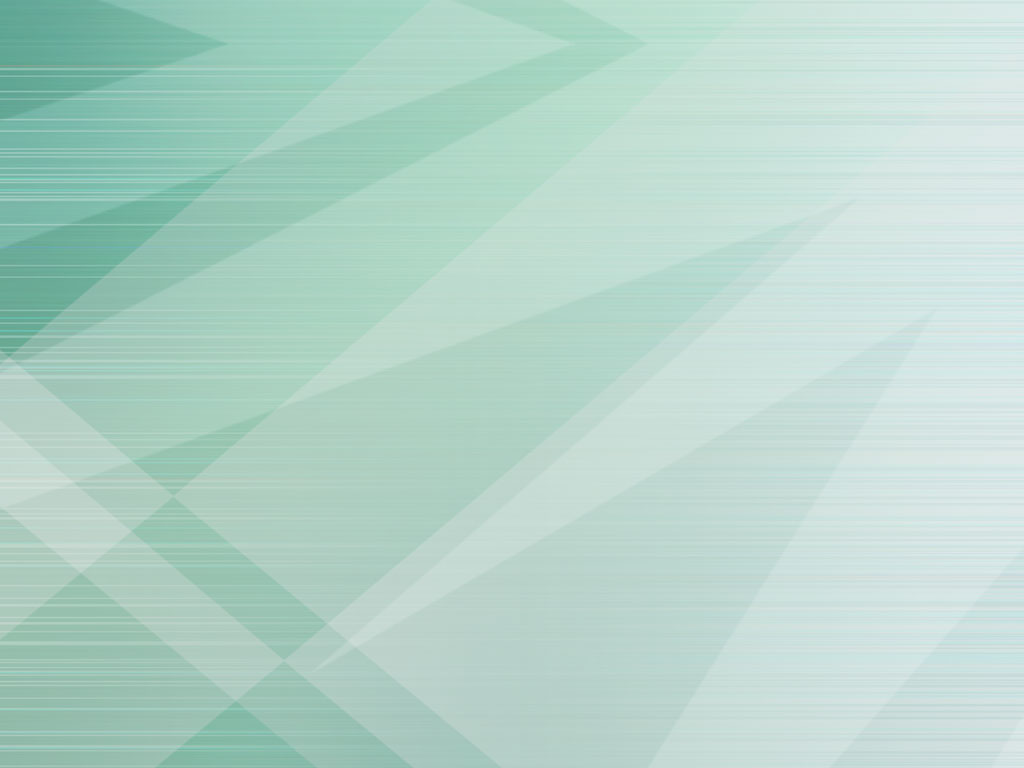 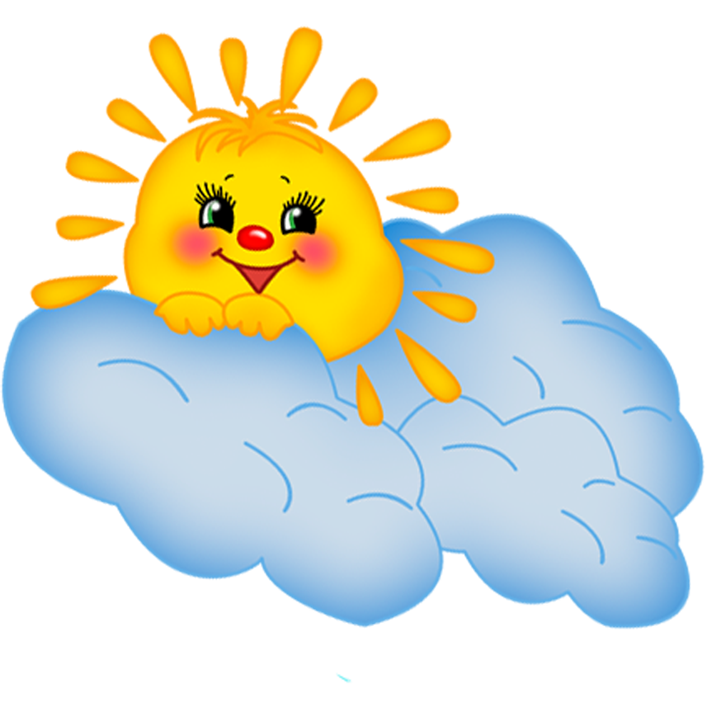 Утомился Колобок и решил  отдохнуть,
И вместе с Солнышком предлагает сделать физминутку.
Мы ногами топ-топ,
Мы руками хлоп-хлоп,
А потом прыг-скок  и еще разок.
А потом  вприсядку,
А потом вприсядку,
И снова по порядку.
Побежим мы по дорожке - раз, два, три!
И похлопаем в ладошки – раз, два, три!
И покрутим головами – раз, два, три!
Все танцуют вместе с нами – раз, два, три!
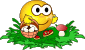 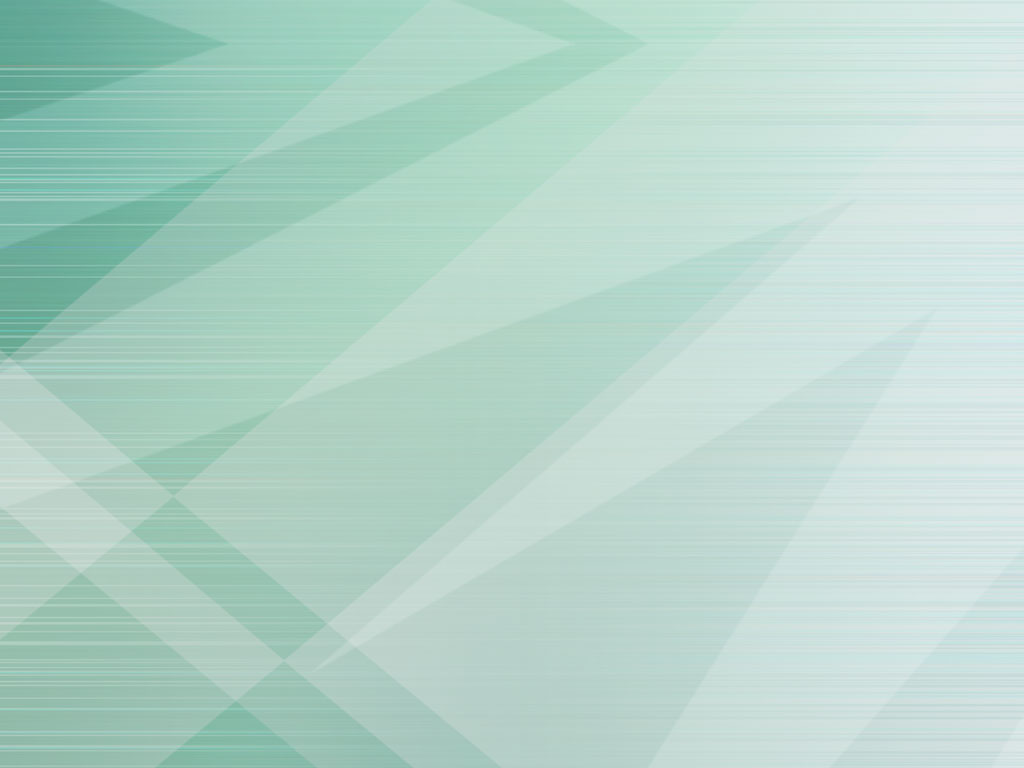 Увлекся Колобок зарядкой и не заметил, как подкралась Лиса и говорит: « Колобок , Колобок , я тебя  съем!»
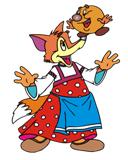 - Не ешь меня , я выполню все твои задания!
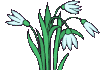 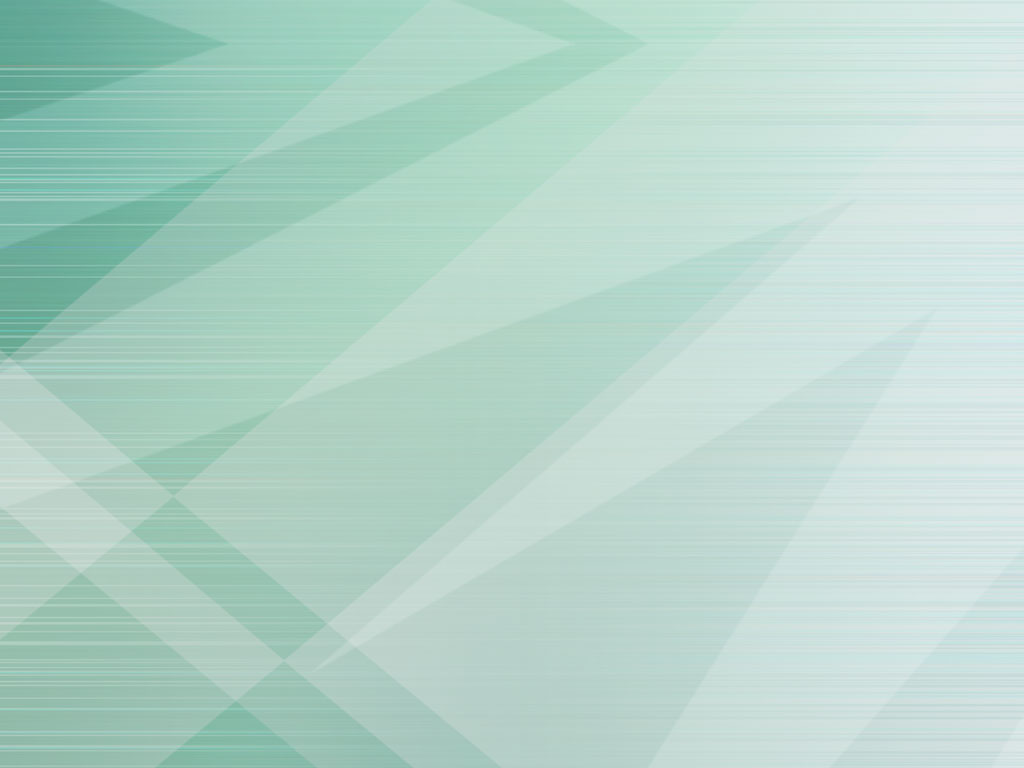 И задала ему Лиса  задание.
На окне стояло 5 горшков с цветами. Потом их стало на 2 больше. Сколько горшков с цветами теперь на окне?
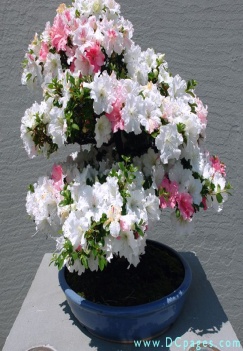 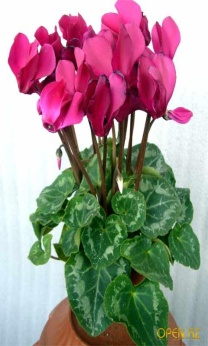 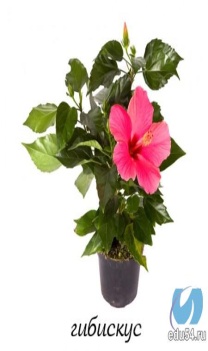 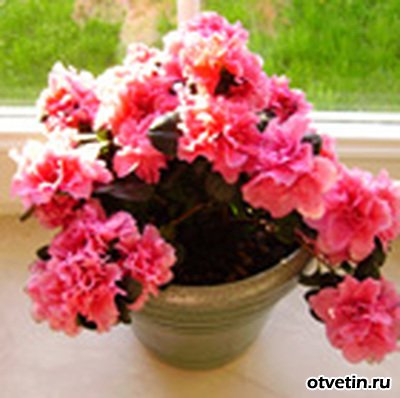 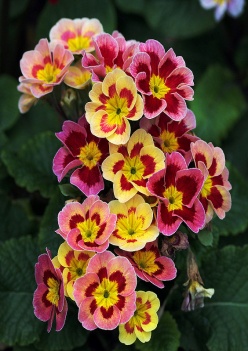 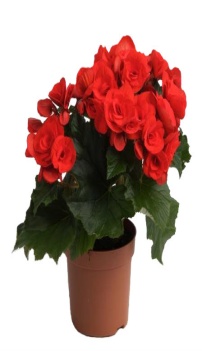 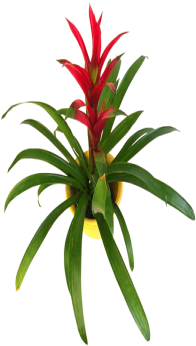 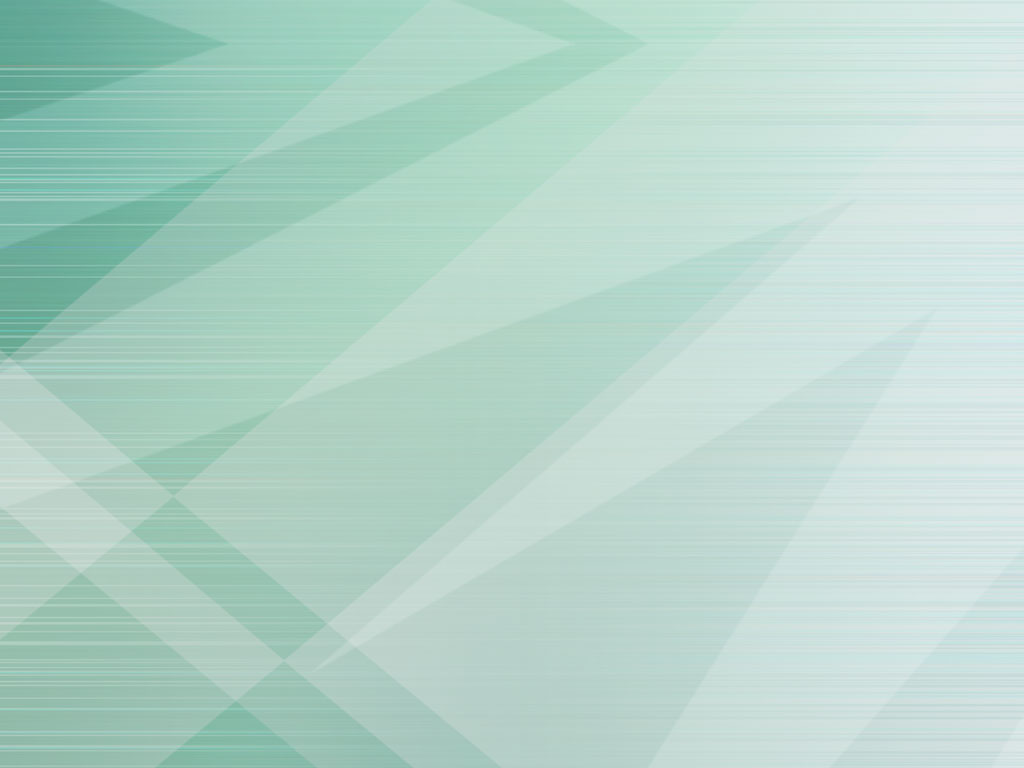 Справился Колобок с заданиями лисы и она отпустила его домой.
А по дороге он стал вспоминать, что же он сегодня делал?
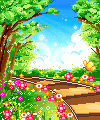 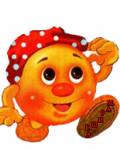 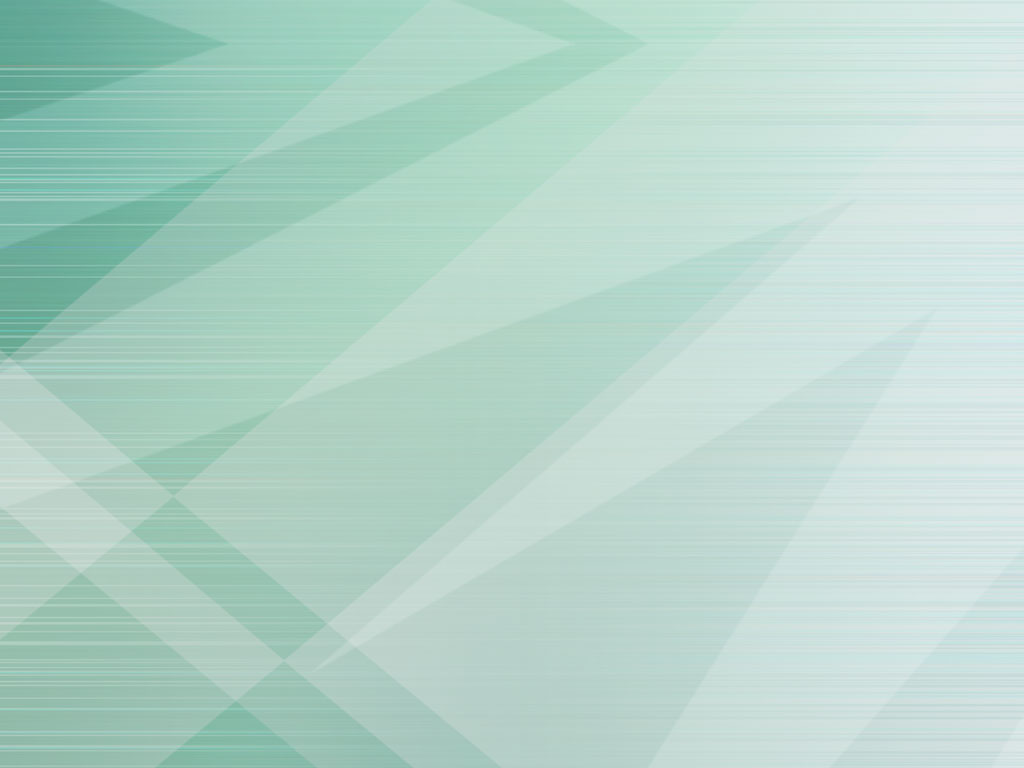 Оцените свои знания с помощью «Светофорика».
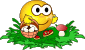 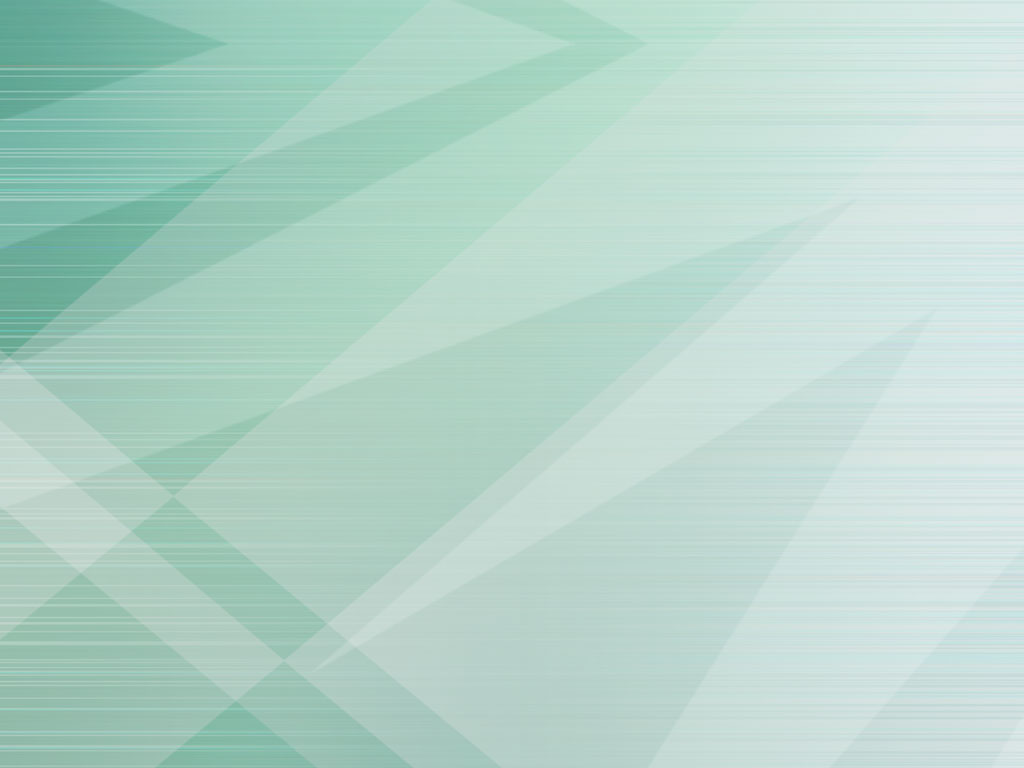 Удачи и хорошего настроения!!!
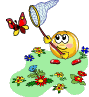